IRG-3.  Voltage Control of Magnetism above Room Temperature in epitaxial SrCo1-xFexO3-δ
MIT MRSEC
DMR-1419807
2019
Caroline Ross and Riccardo Comin
Massachusetts Institute of Technology
Intellectual Merit
Searching for new materials and phenomena to enable voltage control of magnetism and magnetic properties holds compelling interest for the development of low-power non-volatile memory devices. Here, we report on a non-volatile ON/OFF voltage control of magnetism in thin films of an oxide, SrCo1-xFexO3-δ (SCFO). For Co/Fe ratio of ~1:1, a switch between nonmagnetic (OFF) and ferromagnetic (ON) state at and above room temperature is accomplished by ionic liquid gating at ambient conditions with voltages as low as ±2 V.
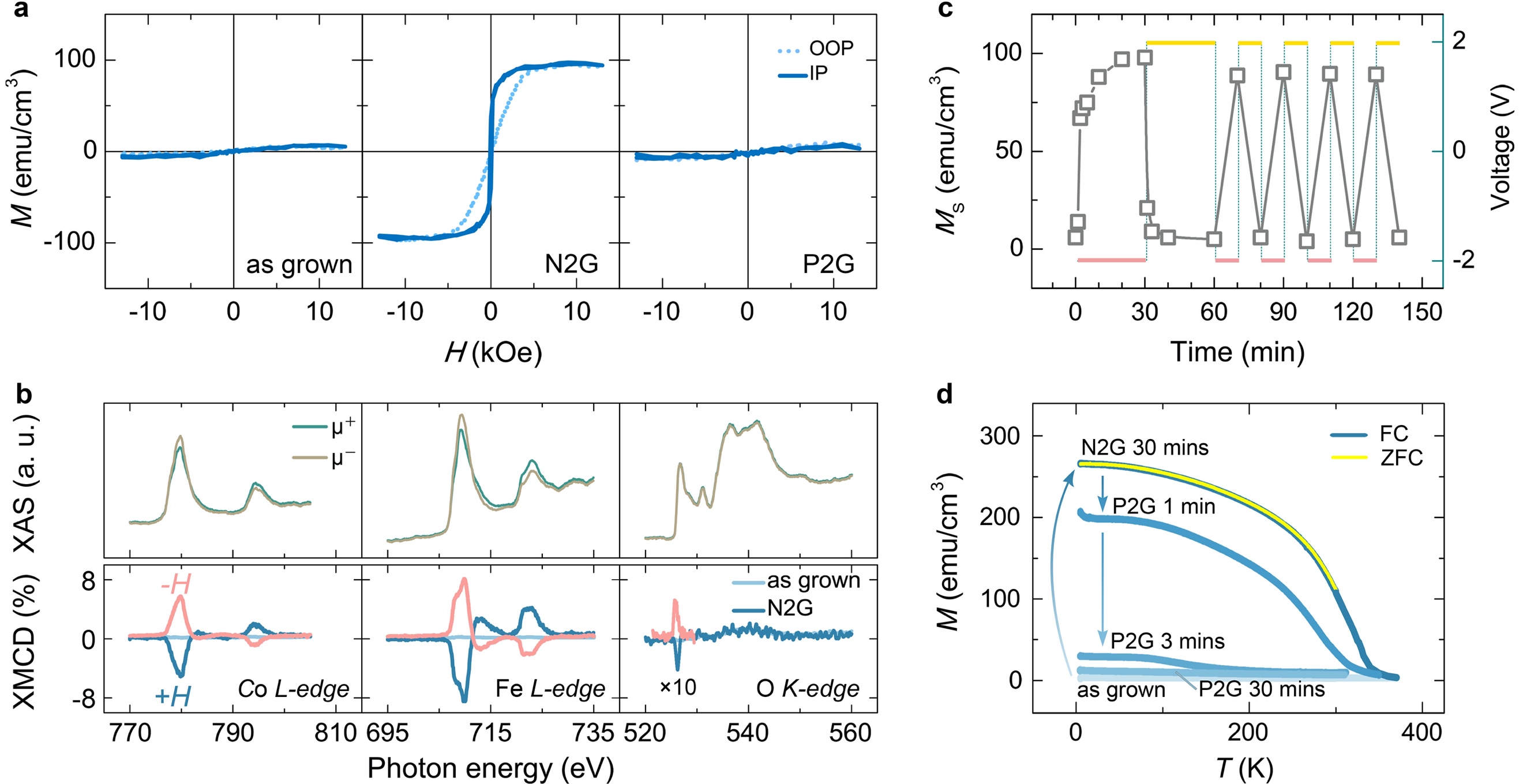 ON
OFF
OFF
Magnetism is switched ON by negative voltage (middle) and OFF by positive voltage. This can be repeated multiple times (below).
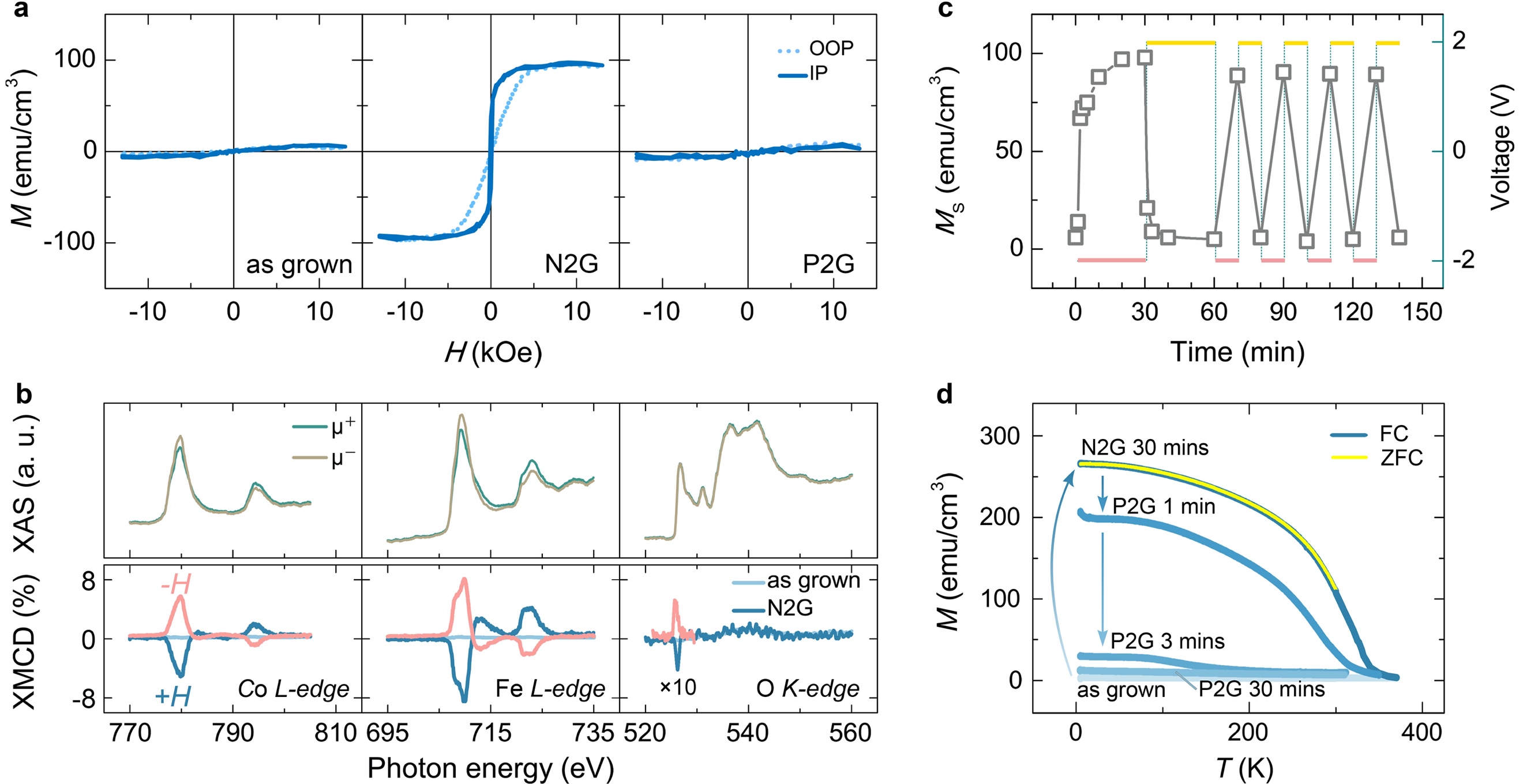 ON
OFF
[Speaker Notes: Searching for new materials and phenomena to enable voltage control of magnetism and magnetic properties holds compelling interest for the development of low-power non-volatile memory devices. In particular, reversible and non-volatile ON/OFF control of magnetism above room temperature are highly desirable yet still elusive. Here, we report on a non-volatile voltage control of magnetism in an epitaxial strongly-correlated oxide, SrCo1-xFexO3-δ (SCFO). For Co/Fe ratio of ~1:1, a switch between nonmagnetic (OFF) and ferromagnetic (ON) state with a Curie temperature above room temperature is accomplished by ionic liquid gating at ambient conditions with voltages as low as ±2 V, even for films with thickness up to 150 nm. Tuning the oxygen stoichiometry via the polarity and duration of gating enables reversible and continuous control of the magnetization between 0 and 100 emu/cm3. In addition, SCFO was successfully incorporated into self-assembled two-phase vertically aligned nanocomposites, in which the reversible voltage control of magnetism above room temperature is also attained. The notable structural response of SCFO to ionic liquid gating allows remarkable strain couplings between the two oxides in these nanocomposites, providing new platforms for voltage-controlled and strain-mediated novel functionalities based on couplings between structure, composition and physical properties.]
IRG-3.  Voltage Control of Magnetism above Room Temperature in epitaxial SrCo1-xFexO3-δ
MIT MRSEC
DMR-1419807
2019
Caroline Ross and Riccardo Comin
Massachusetts Institute of Technology
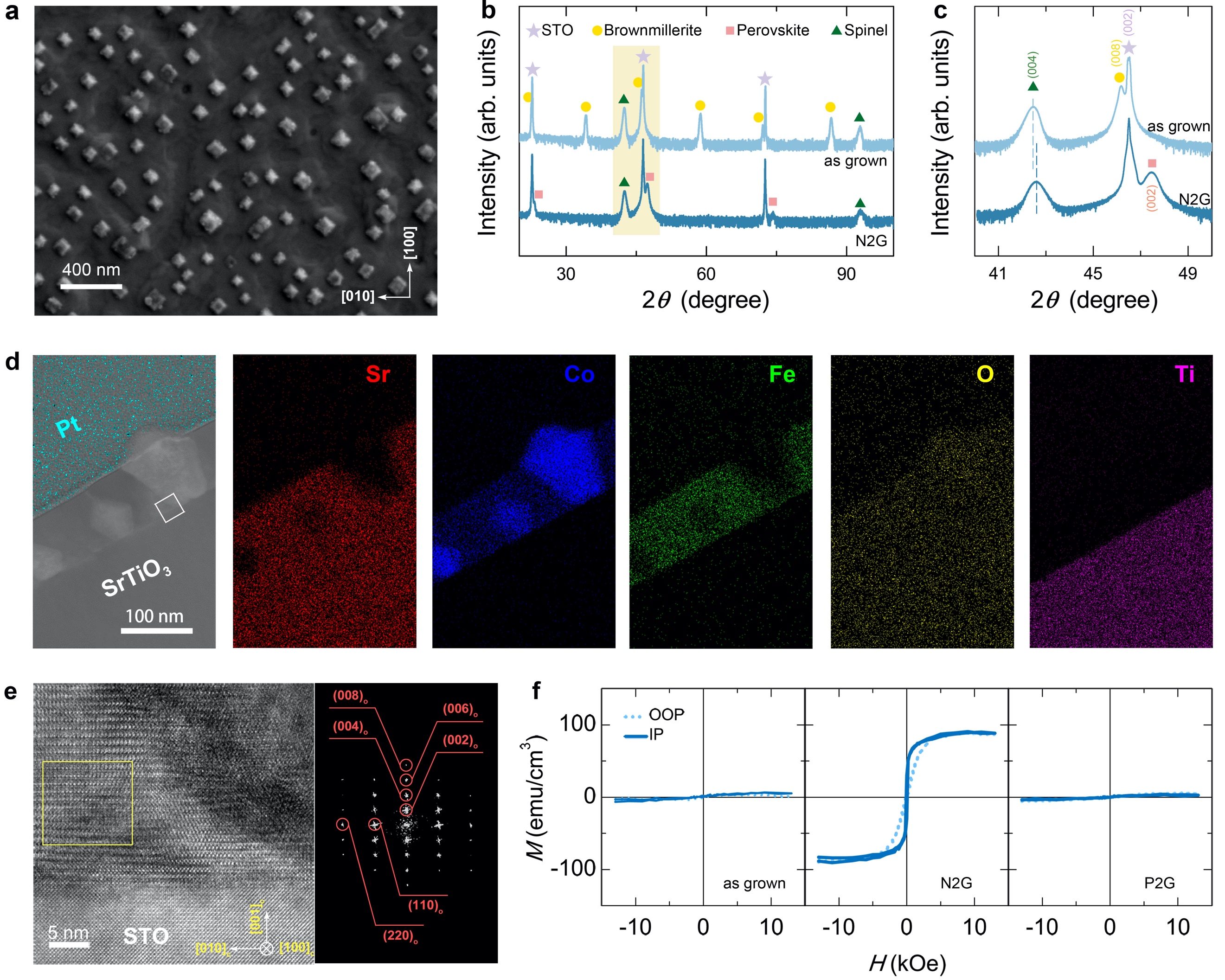 Broader Impacts
Device Applications: The magnetization switching can allow voltage-driven memory or logic devices. The accompanying notable structural changes can allow strain coupling to another material. This provides new platforms for voltage-controlled and strain-mediated novel functionalities based on couplings between structure, composition and physical properties.

Public Outreach: NanoObservatory event is held during the Cambridge Science Festival. On-line education is accomplished through edX, where the PI’s class on Optical, Electrical and Magnetic Materials and Devices is offered free to the public.
A composite made of the ON/OFF magnetic material surrounding crystals of another magnetic oxide.
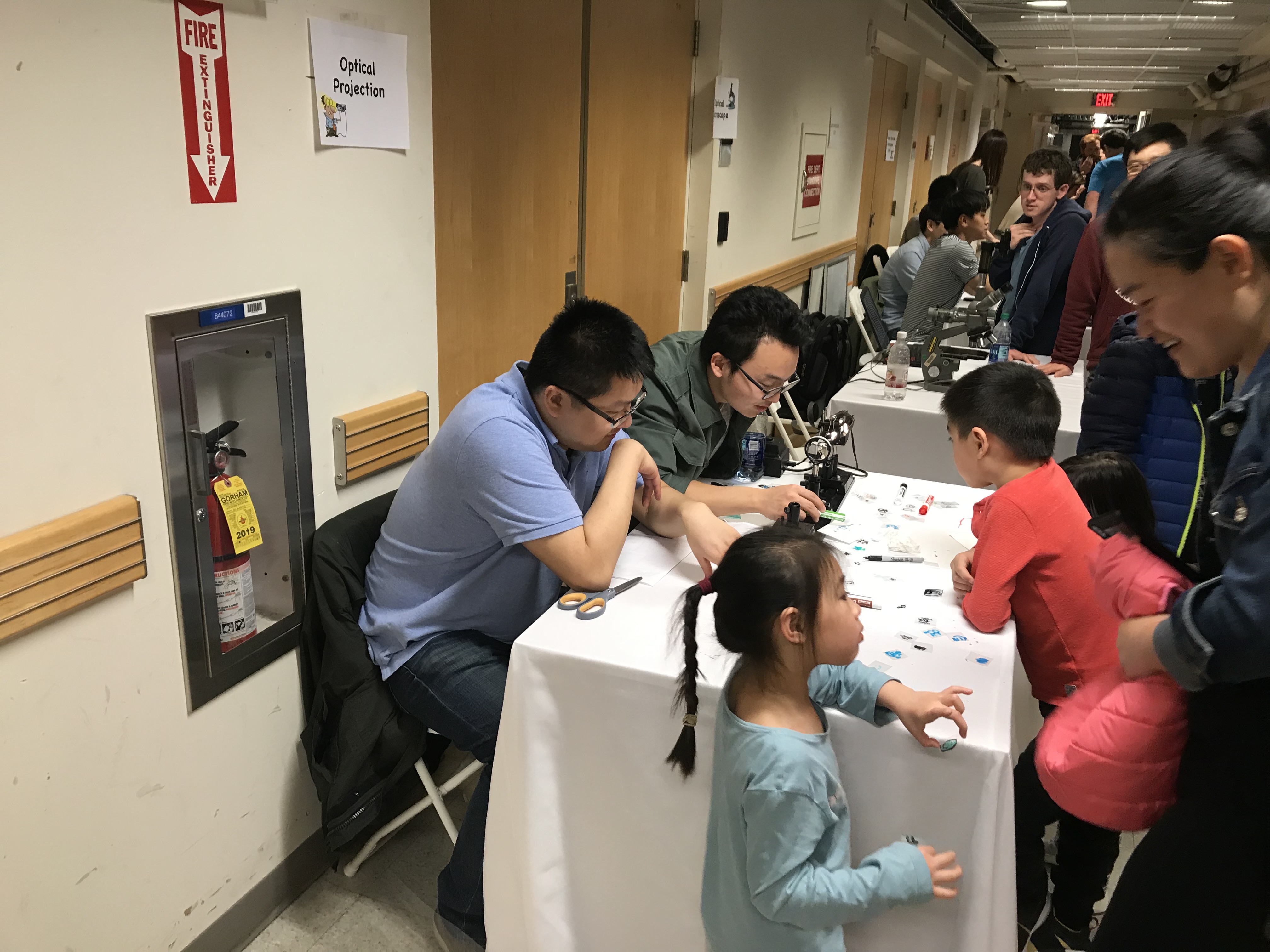 The NanoObservatory in 2019
[Speaker Notes: Searching for new materials and phenomena to enable voltage control of magnetism and magnetic properties holds compelling interest for the development of low-power non-volatile memory devices. In particular, reversible and non-volatile ON/OFF control of magnetism above room temperature are highly desirable yet still elusive. Here, we report on a non-volatile voltage control of magnetism in an epitaxial strongly-correlated oxide, SrCo1-xFexO3-δ (SCFO). For Co/Fe ratio of ~1:1, a switch between nonmagnetic (OFF) and ferromagnetic (ON) state with a Curie temperature above room temperature is accomplished by ionic liquid gating at ambient conditions with voltages as low as ±2 V, even for films with thickness up to 150 nm. Tuning the oxygen stoichiometry via the polarity and duration of gating enables reversible and continuous control of the magnetization between 0 and 100 emu/cm3. In addition, SCFO was successfully incorporated into self-assembled two-phase vertically aligned nanocomposites, in which the reversible voltage control of magnetism above room temperature is also attained. The notable structural response of SCFO to ionic liquid gating allows remarkable strain couplings between the two oxides in these nanocomposites, providing new platforms for voltage-controlled and strain-mediated novel functionalities based on couplings between structure, composition and physical properties.]